Choix d’un fournisseur
Comment allez-vous choisir un fournisseur pour un portable? (refaire étapes cycle approvisionnement)
Est-ce que vous allez acheter le premier que vous voyez?
Vidéo Jolijus
Ex: HBC
Philosophie japonaise
Juste-à-Temps
Le Juste-à-Temps
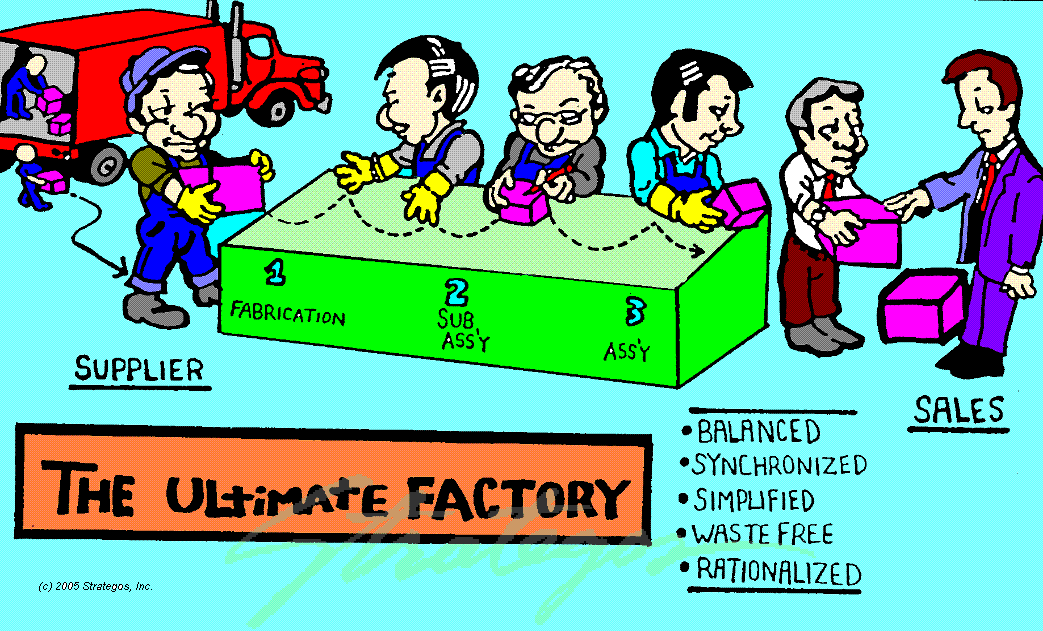 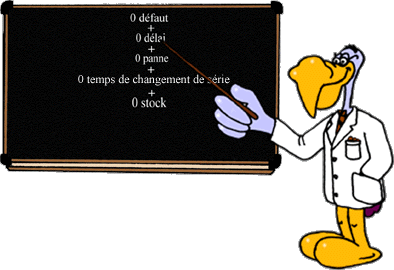 Processus de satisfaction des clients (Flux poussés)
Partenariat
Développement d’un fournisseur
Kanban (vidéo)
Contrôle de la Qualité?
Poka-Yoke
Vidéo Poka-Yoke
Poka Yoke
Signifie « garde-fou » en japonais (idiot-proof ou fool-proof)
Dispositif empêchant une erreur de se produire et tendant vers le zéro défaut
Système d’auto-contrôle permettant à l’employé de vérifier lui-même son travail, et complété par un système d’inspections successives permettant la détection des erreurs qui auraient pu se faire dans le ou les postes précédents.
Exemple de Poka Yoke
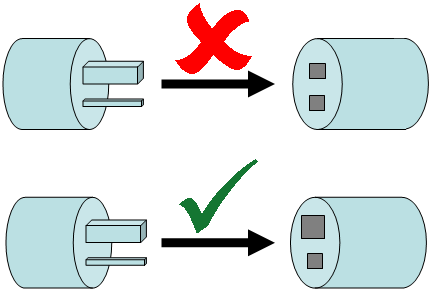 © Sylvain Landry et Sylvain Chaussé
Modes d’acquisition
Interne ou externe?
Achat ou fabrication ou Soustraitance?
Choix de localisation d'un fournisseur
Local
National
International
Acheter vs louer
Acheter directement du fabricant ou d’un distributeur
Achat d’un fournisseur ou multiple fournisseurs(pour 1 type de produit)
Soustraitance (pg 89)
Accroître capacité pour répondre demande.
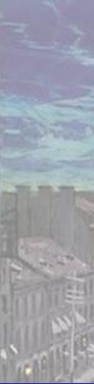 Les stratégies d’achat : L’approche traditionnelle
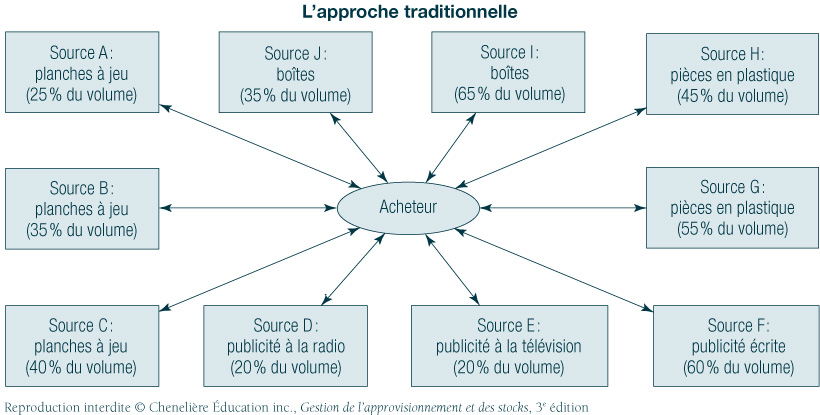 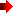 16
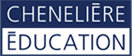 Reproduction interdite © 2009 Chenelière Éducation inc., Gestion de l’approvisionnement et des stocks, 3e édition
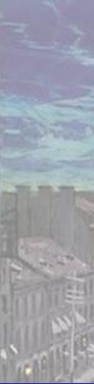 Les stratégies d’achat : L’approche pyramidale
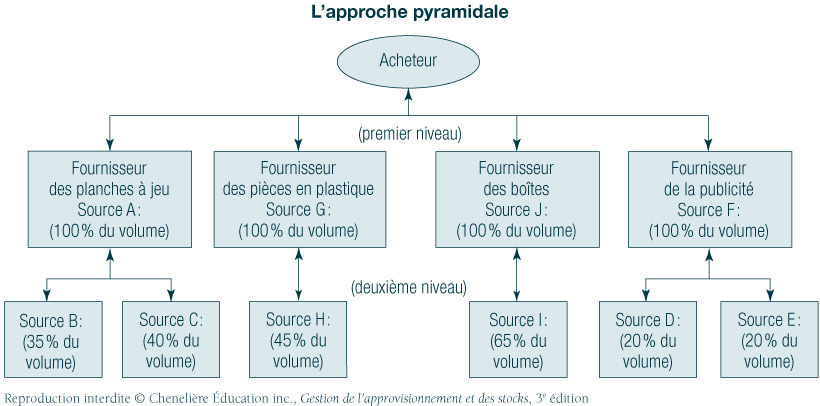 17
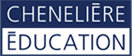 Reproduction interdite © 2009 Chenelière Éducation inc., Gestion de l’approvisionnement et des stocks, 3e édition
Est-ce que tous le fournisseurs sont traités de la même façon?
Ceci dépend du rang du fournisseur! (page81)

Ex: Cinéma Cinéplex
Exemple de fournisseur de premier rang?
2e rang?
3e rang?
Sources d’approvisionnement (Où acheter?)
Étape 1
Établir liste fournisseurs possibles
Réseau personnel de l ’acheteur
Dossiers fourn passés + présents
Catalogues des fournisseurs
Journaux d’affaires et revues spécialisées
Internet
Pages jaunes 
Répertoires commerciaux ( ex : CRIQ)
Les représentants
Expositions, foires
Visites chez les fournisseurs
Associations professionnelles (OIQ, Assoc. Entrepreneurs construction, AQQ, Assoc. Approv. Qc)
Mktg des achats  (reverse mktg)
Étape 2 : Pré-qualification
Établir critères min. à satisfaire
Ex:Arpenteurs
Exigences
1- Qu’il soit membre de l’association des arpenteurs-géomètres conseil depuis au moins 1 an
2- Que l’arpenteur demeure dans la région où le contrat est octroyé ou son siège social.
3- Que tous les actionnaires, associés ou propriétaires uniques soient résidents du Québec
4- Que les personnes attitrées au projet maîtrisent le français écrit et verbal.
Étape 3: Évaluation des fournisseurs
Quoi évaluer ?
Sont-ils financièrement stable?Quelle est leur réputation?Ont-ils la capacité de répondre à nos besoins? (installations et capacité de production)
Système de gestion  et d’assurance de la qualité (page 349)
Quel est leur style de gestion?
Services connexes (livraison, documents, garanties)
Qui va former l’équipe d’évaluation?

Comment évaluer?
Visites chez le fournisseur
Contacter clients du fournisseur
Sont-ils certifiés (Ex: ISO-9000, HACCP, Association canadienne de normalisation (CSA) « ACNOR », Malcolm Baldrige )
Qualifications des employés

Évaluation quantitative avec la méthode des pondérations
Devoir
Pg 134 #1,8,9
Pg 136 #3
Exercice pondération #11 Page 138 (évaluer fournisseurs actuels)
Exercice pondération (sur site)